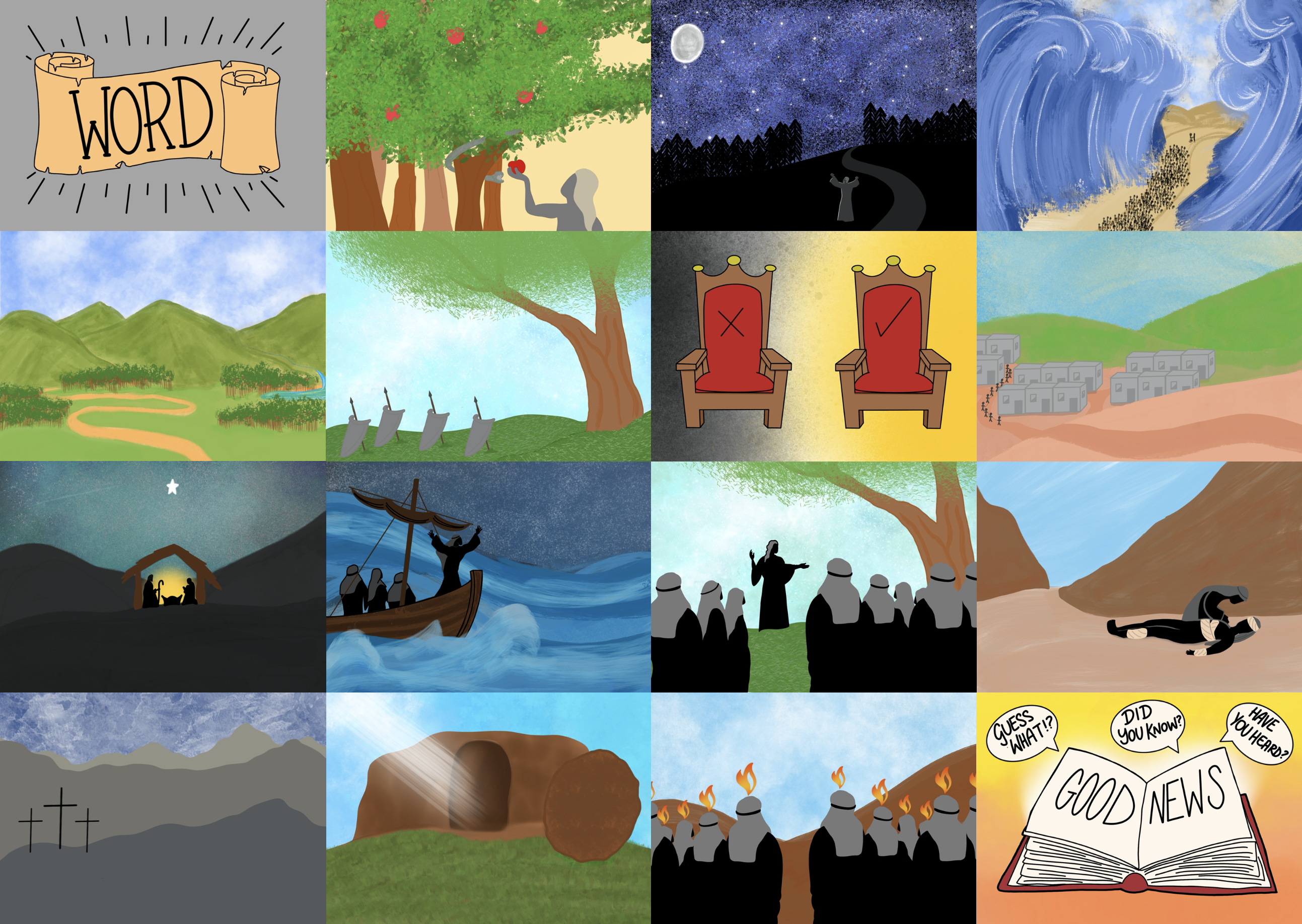 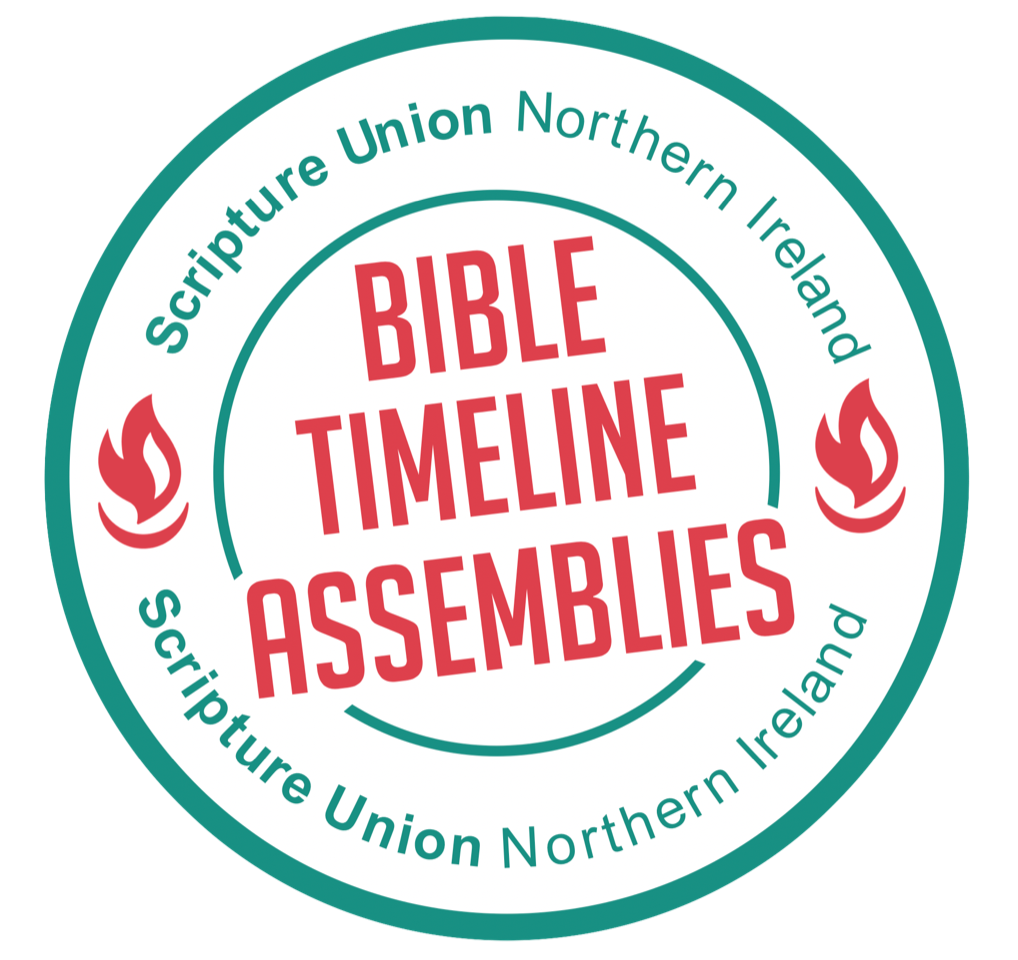 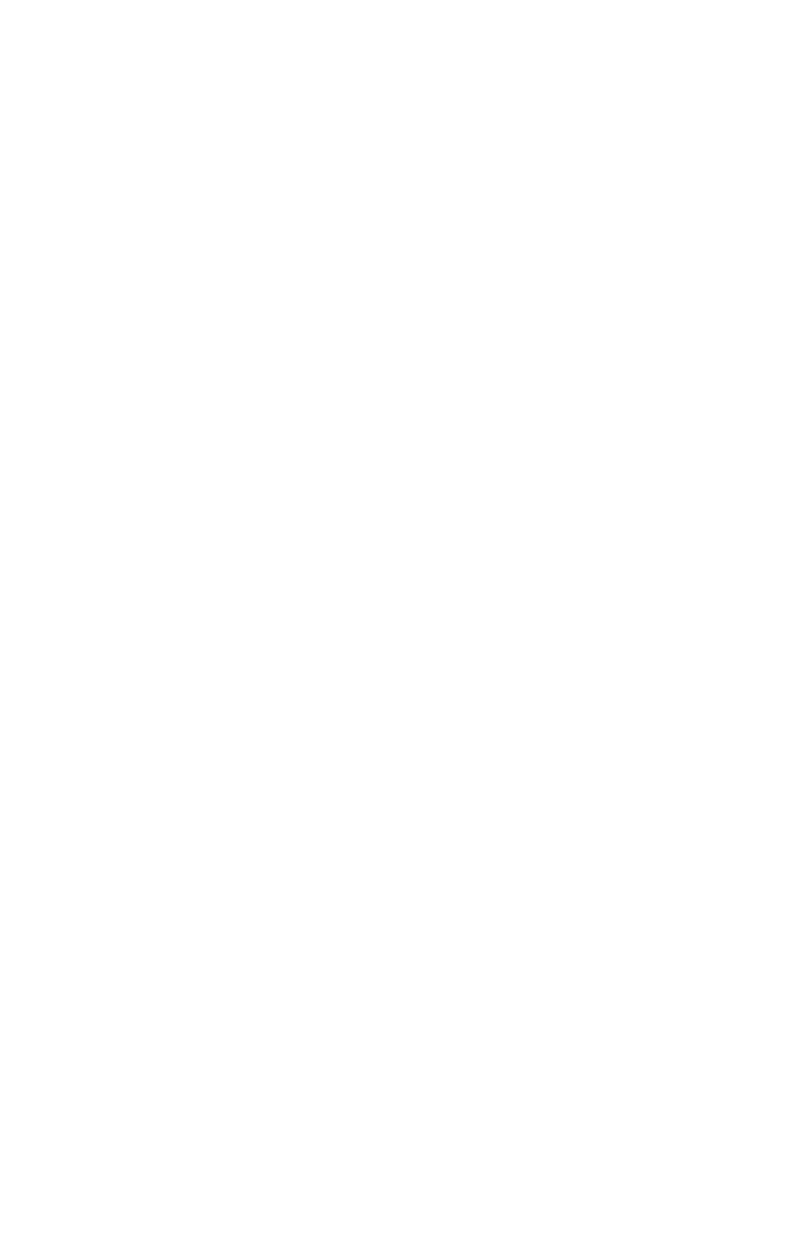 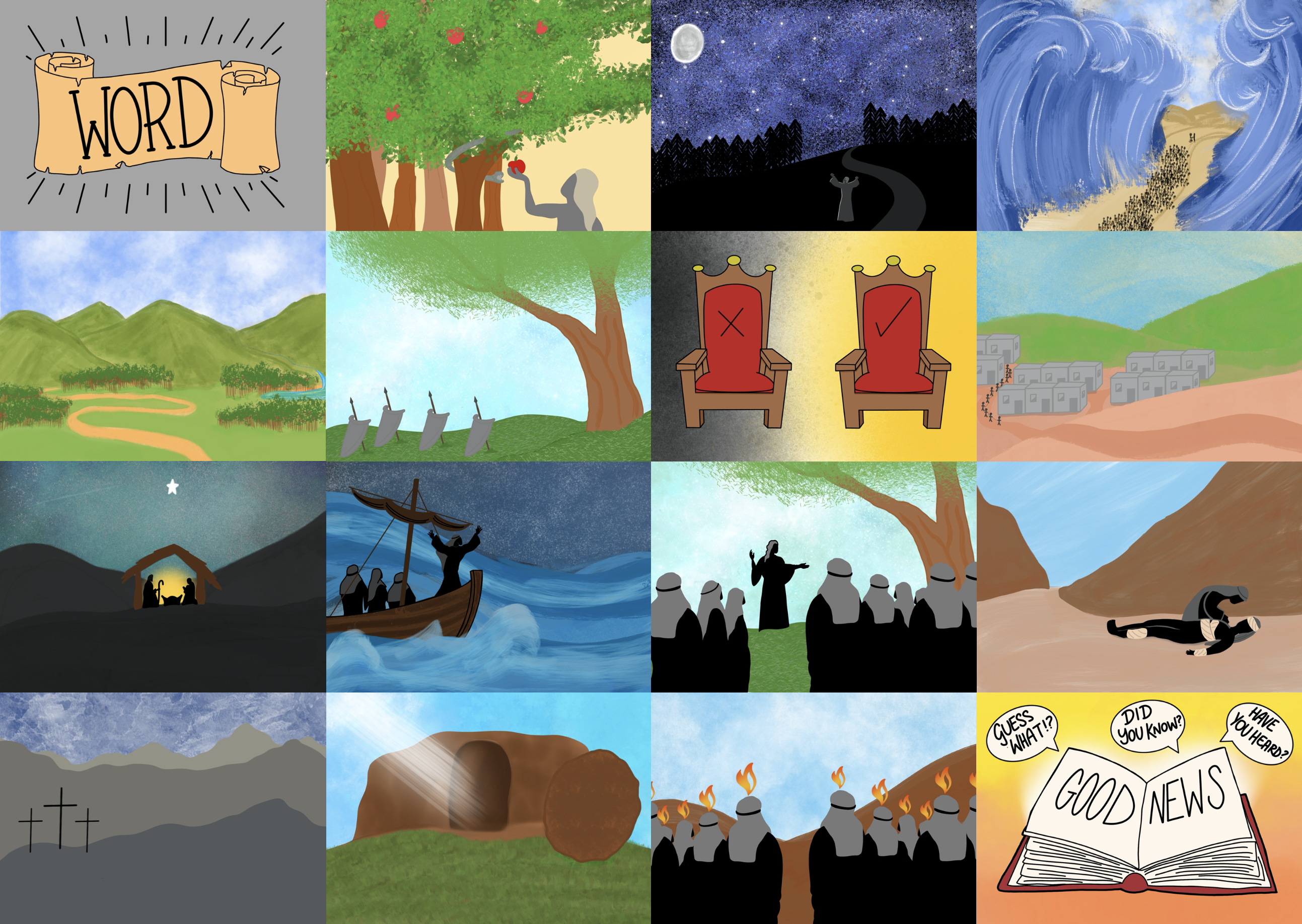 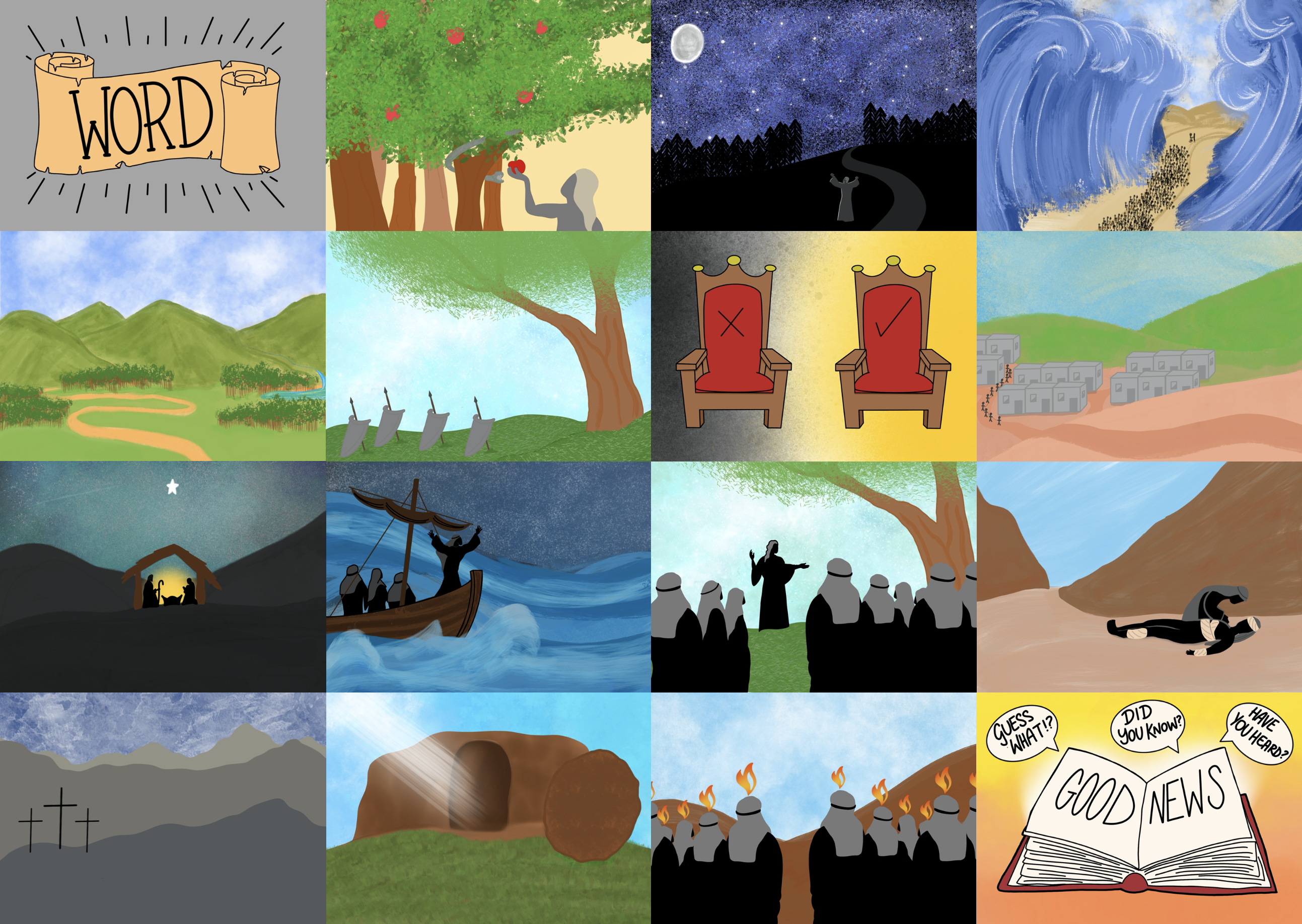 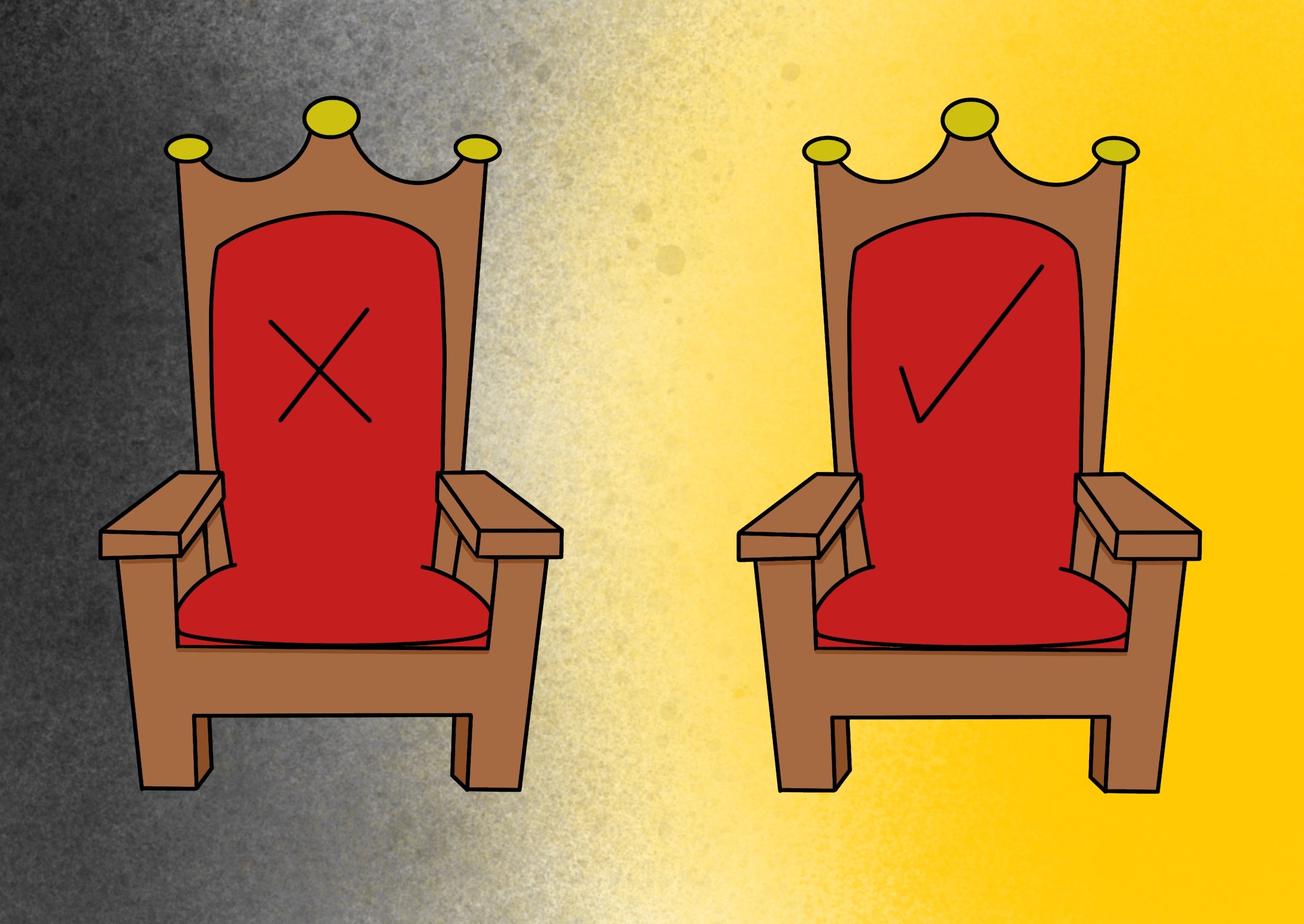 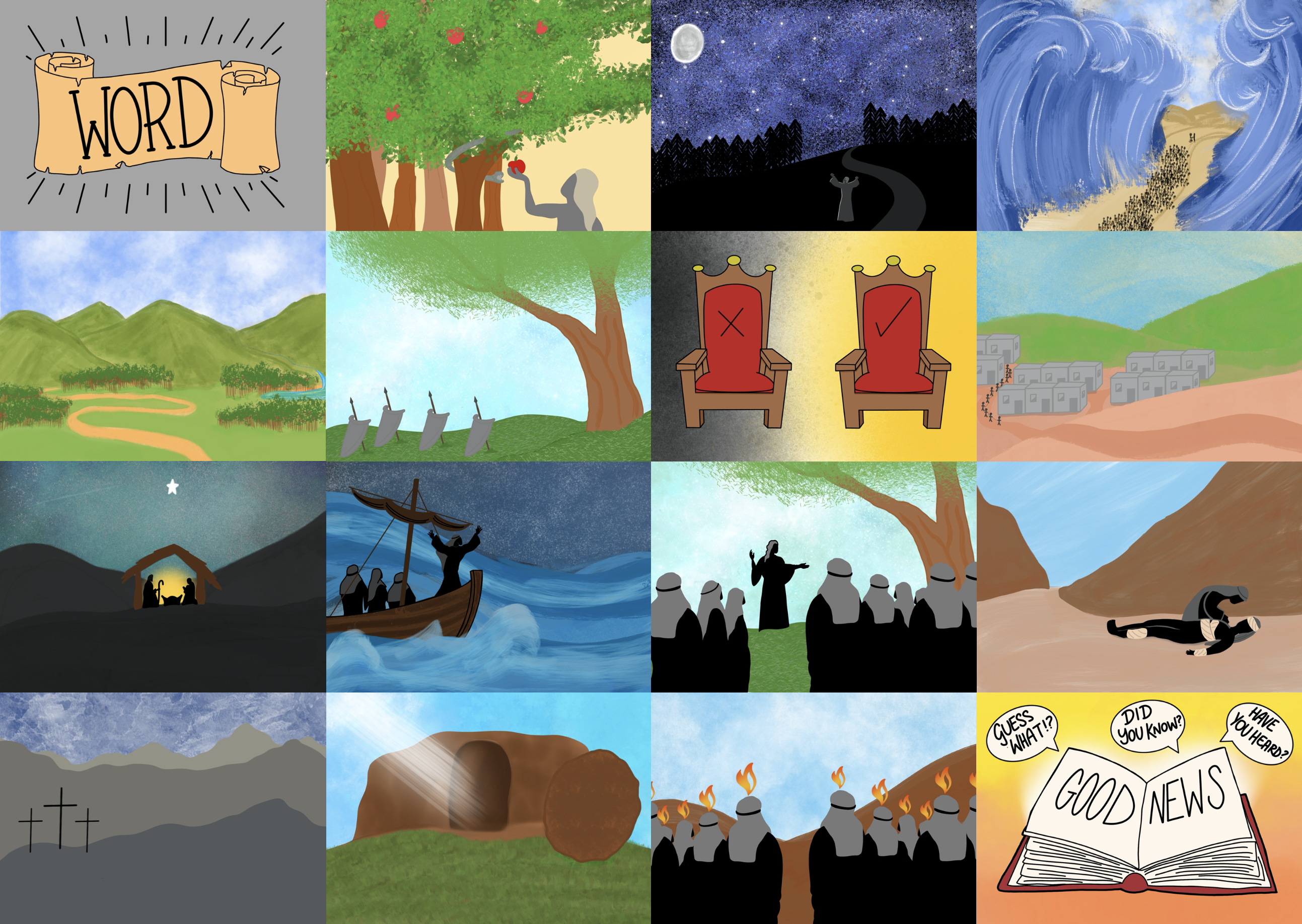 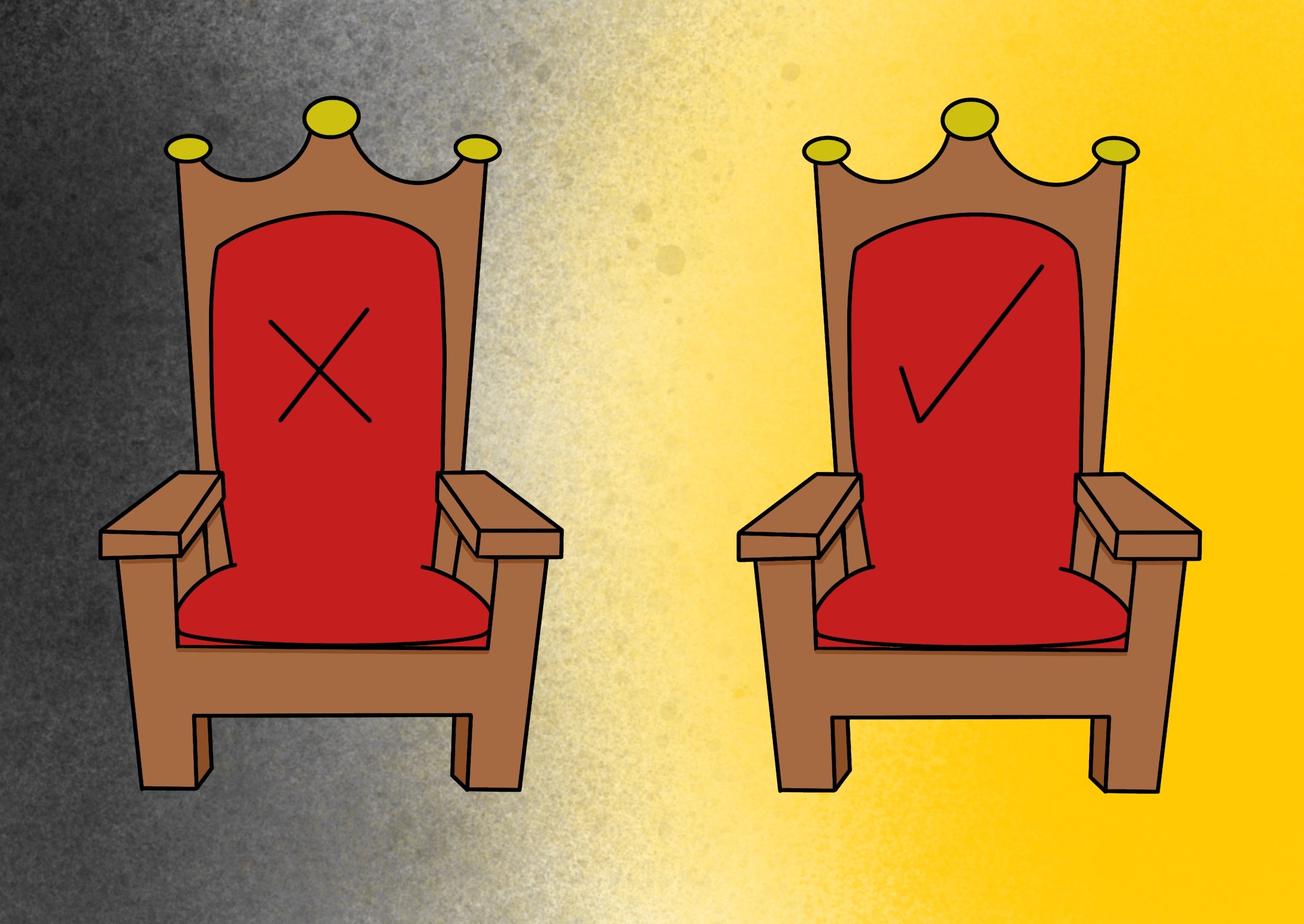 they were followed  by Kings; some did wrong, some did right.
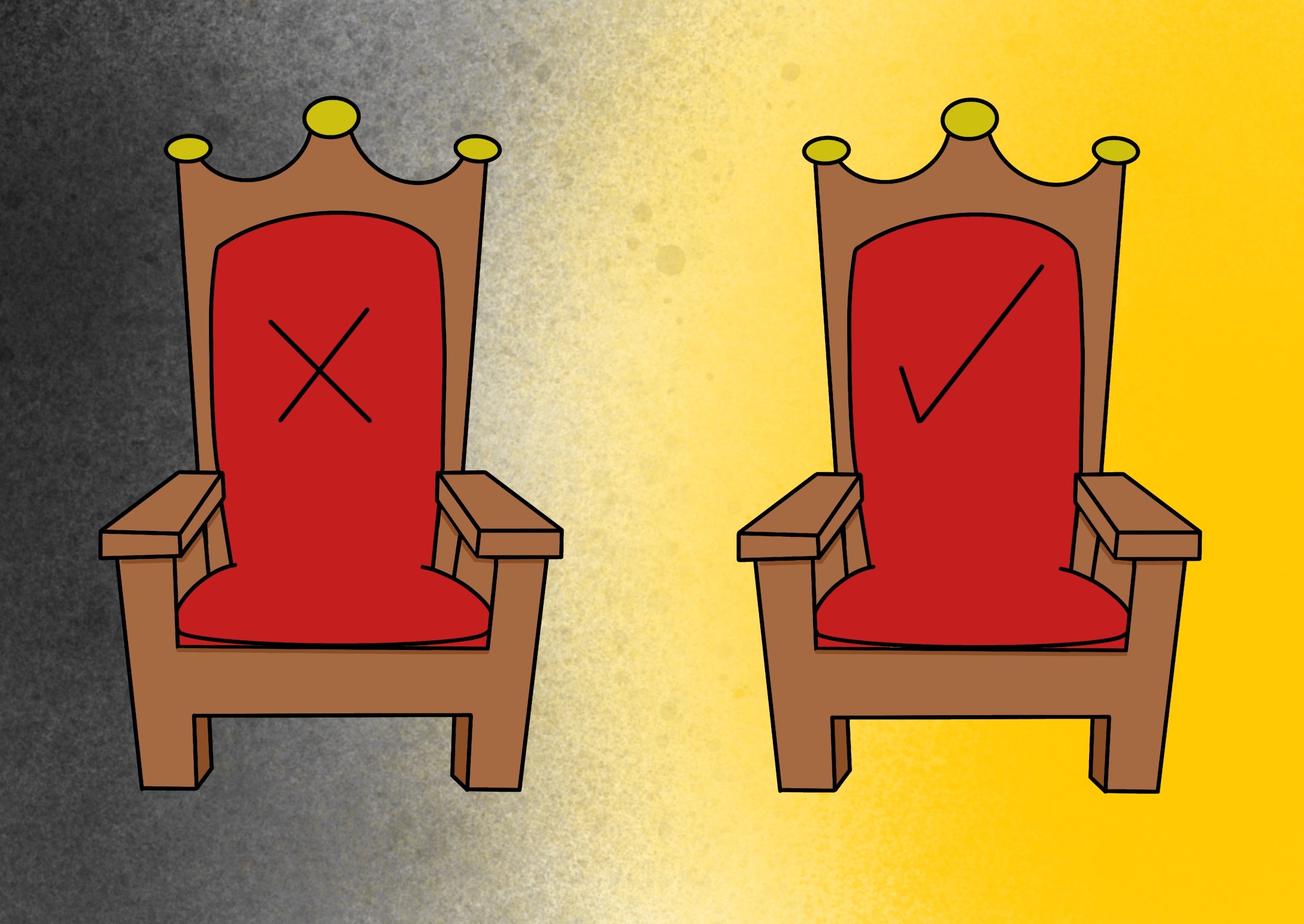 God chooses a king who keeps his promises
They can be trusted
They are fun to be with
What makes a
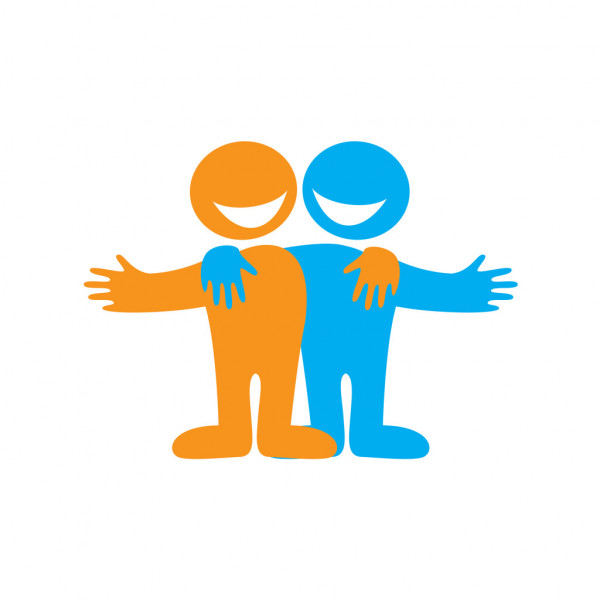 They set a good example
They like doing the same things as you
They stick with you
They encourage you
They share what they have
good friend ?
They are kind and helpful
They put you first
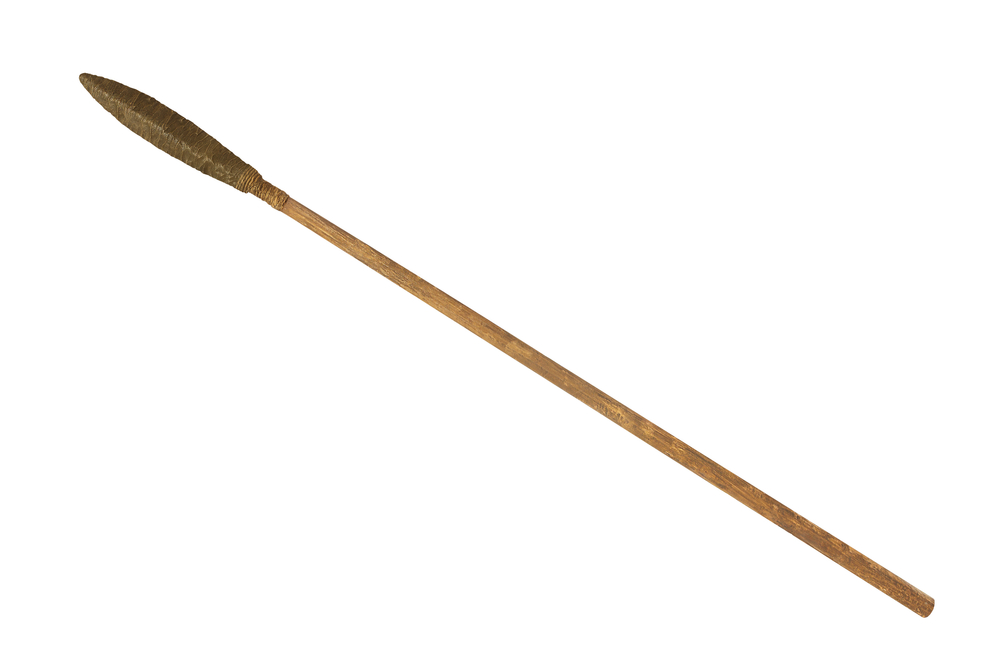 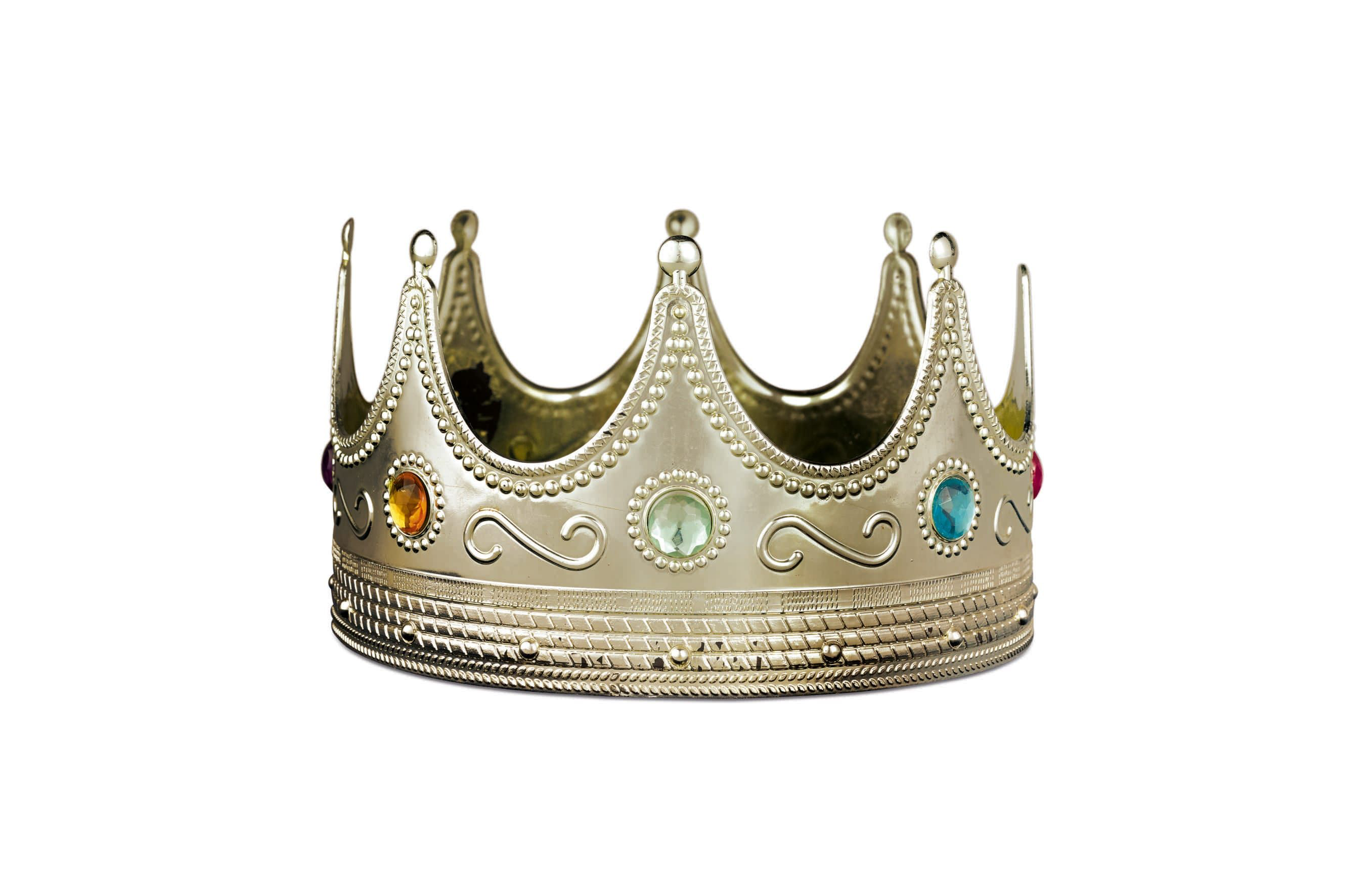 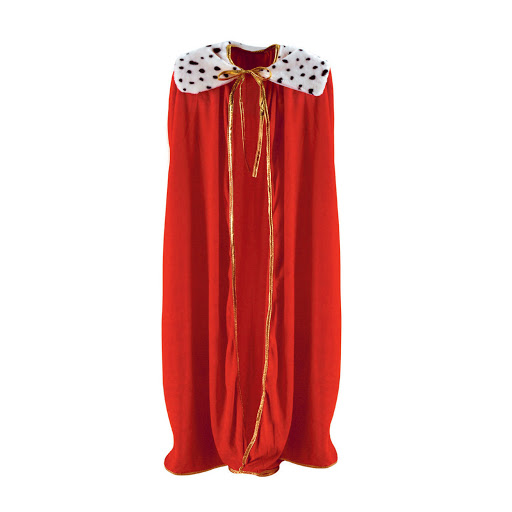 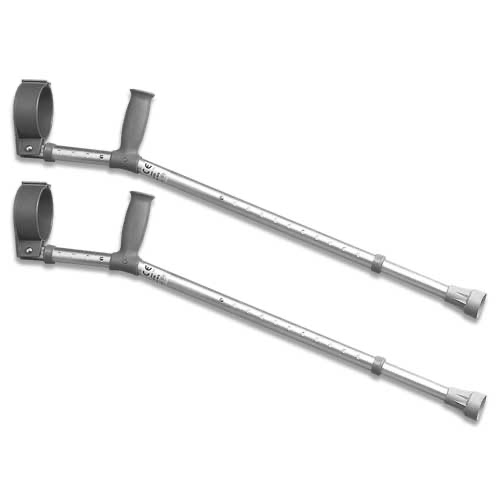 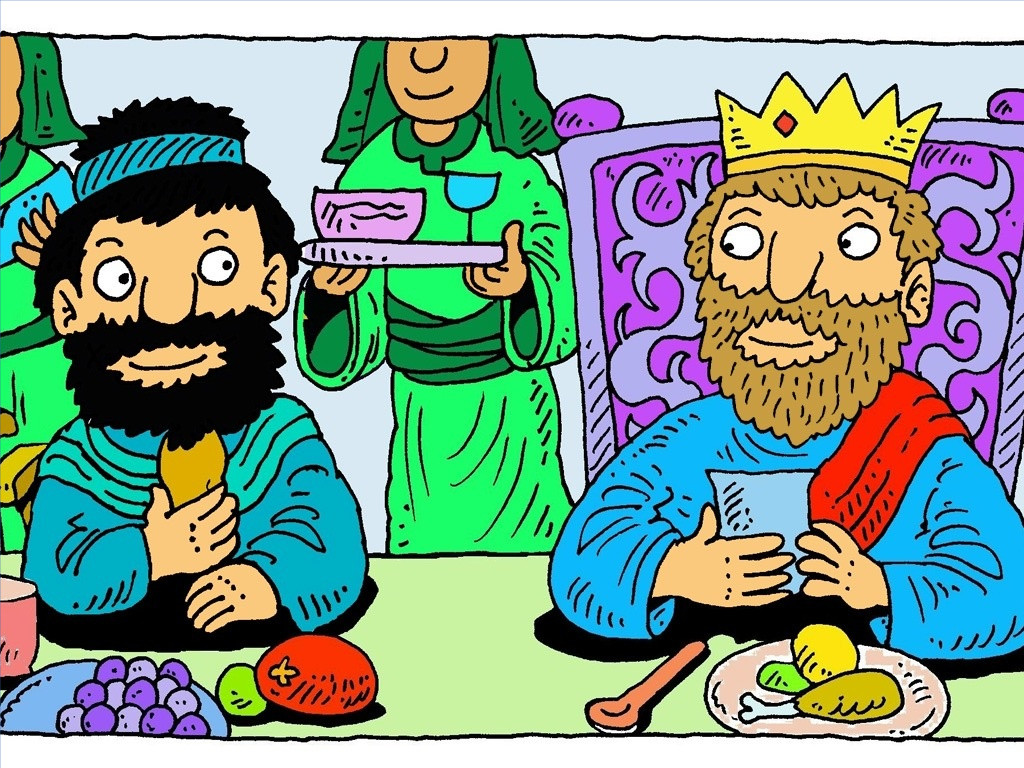 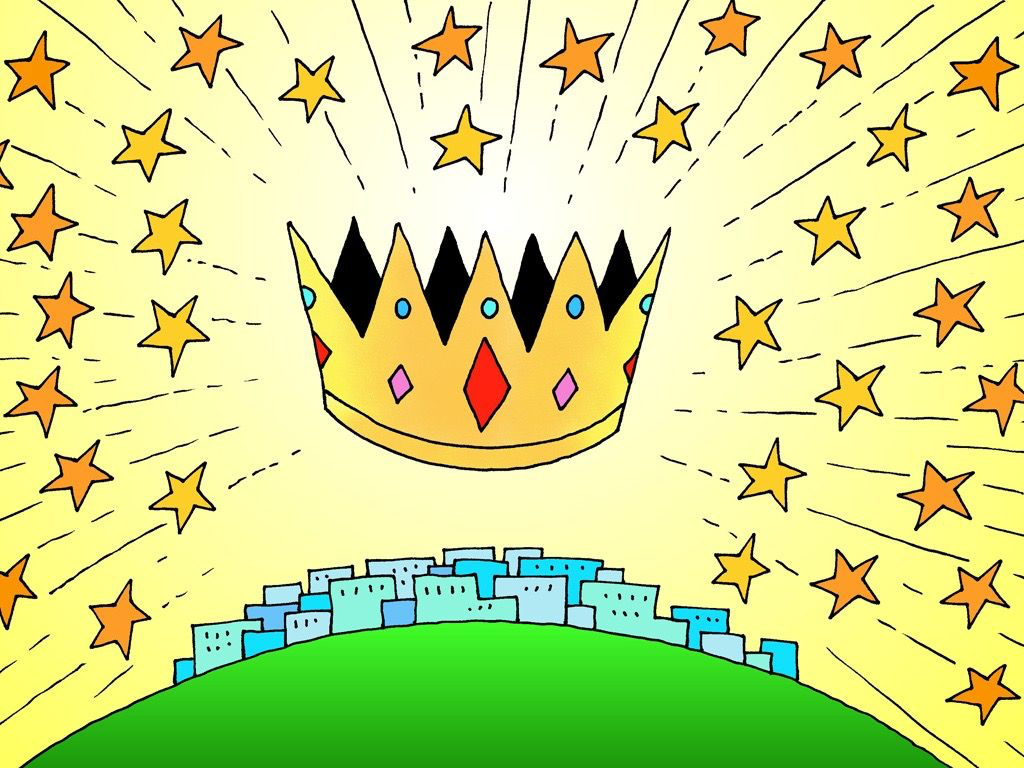 Jesus wants to be our friend
Jesus keeps his promises
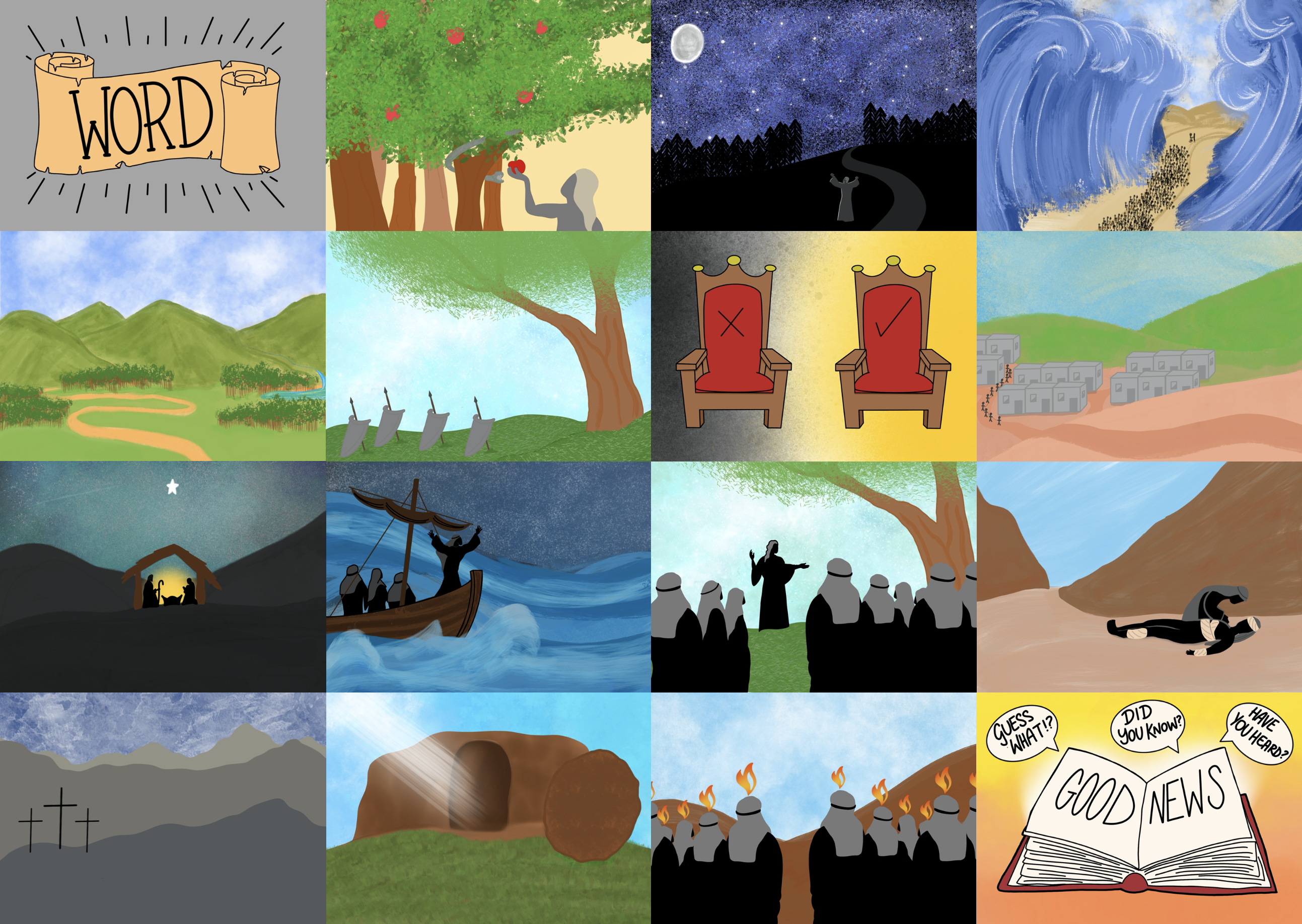 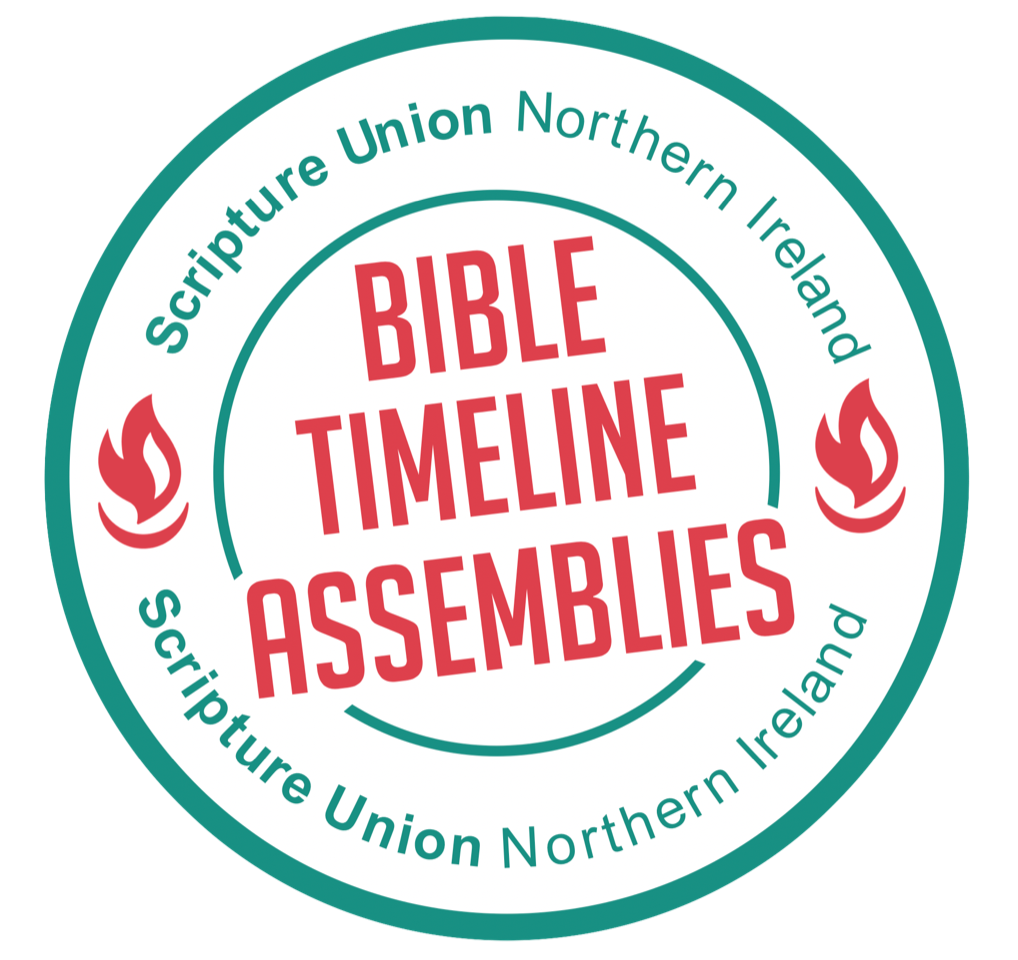 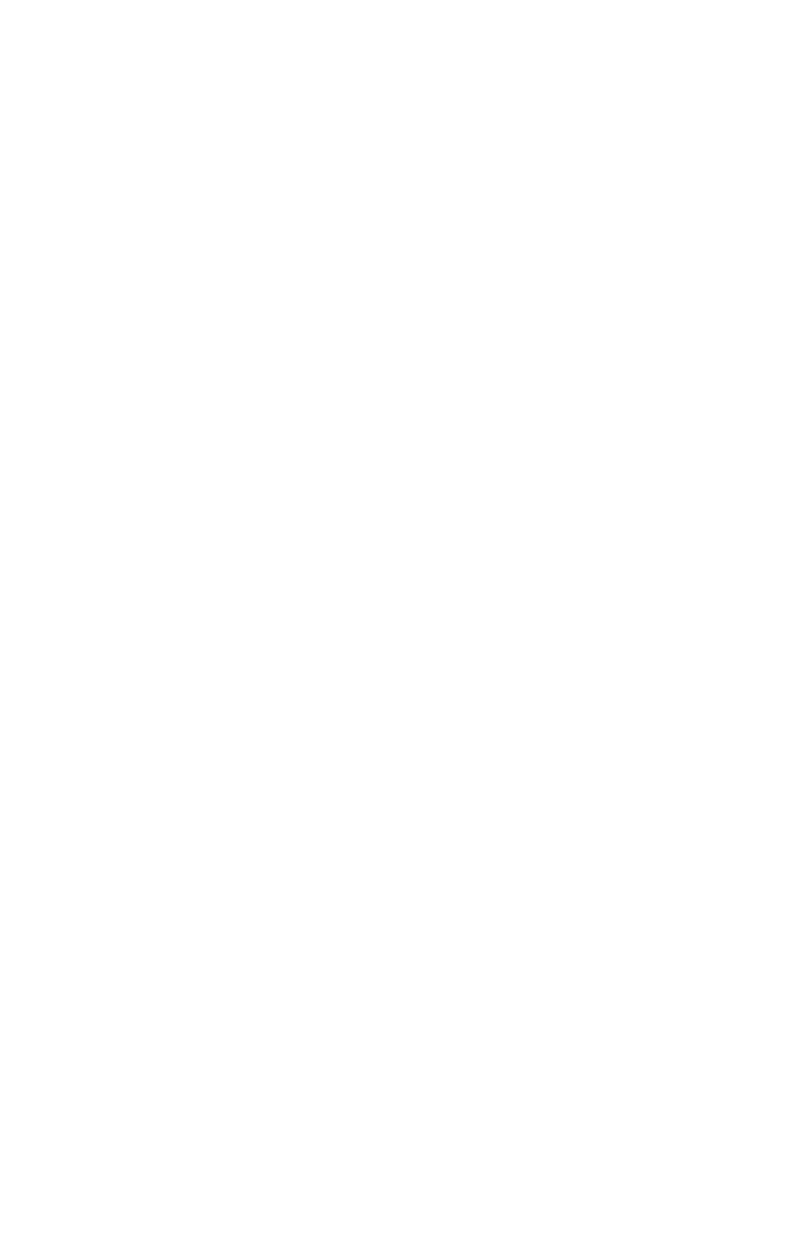